Safari
by: Your Name
Safari Kenya
Top Tourist Attractions in Kenya
Top 5 Attractions
Masai Mara National Reserve
Amboseli National Park
Lake Nakuru
Tsavo National park
Lamu Island
More Tourist Attractions
Hell’s Gate National park
Samburu National Reserve
Mount Kenya
Malindi
Nairobi National Park
[Speaker Notes: The “Great Migration” takes place every year from July to October when millions of wildebeest and zebra migrate from the Serengeti in Tanzania to Masai Mara in Kenya.]
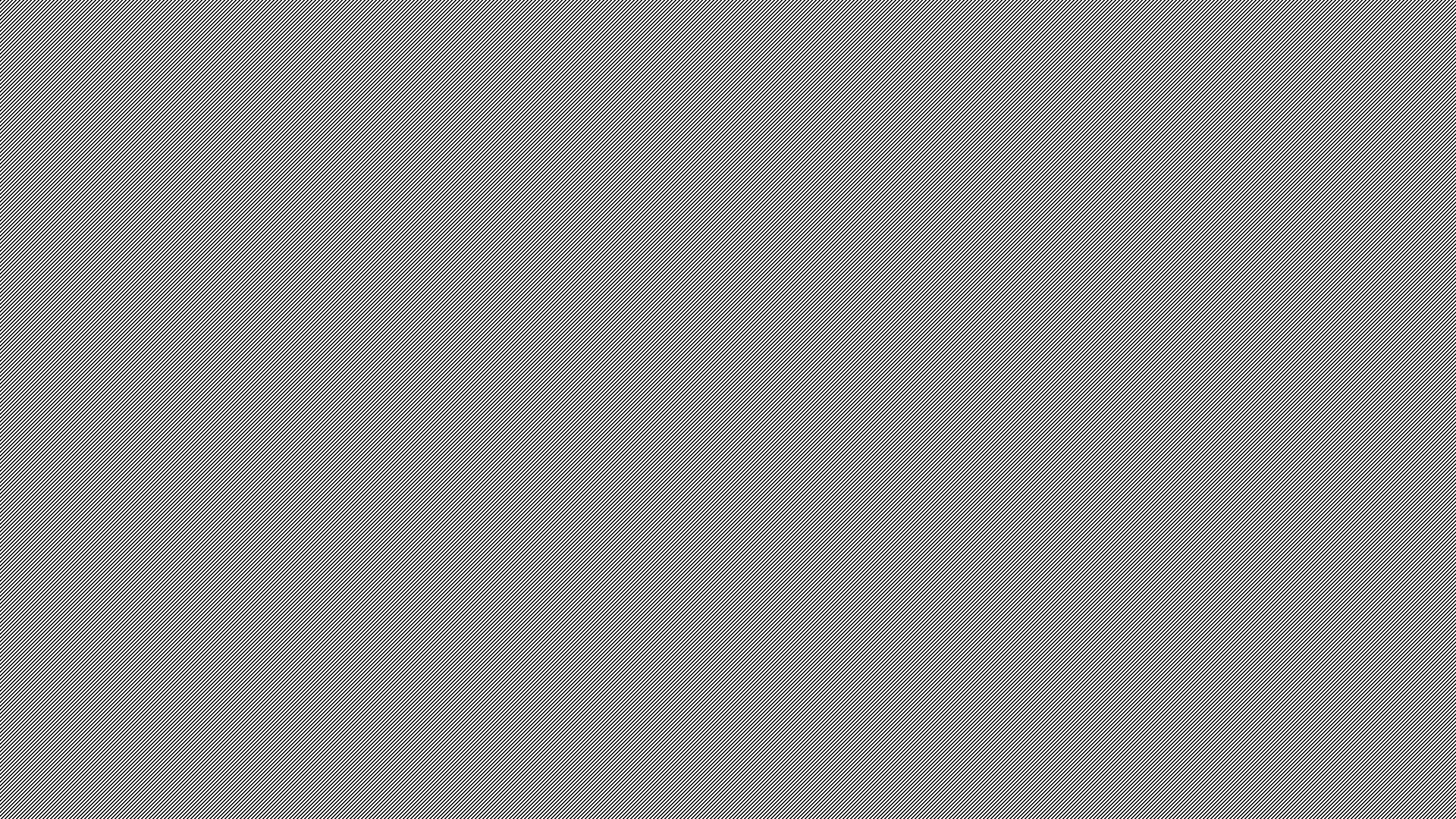 Map of Kenya and Tanzania
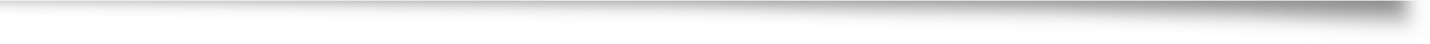 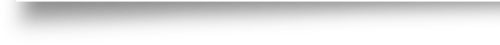 Both countries are in East Africa with coastline on the Indian Ocean
From Nairobi, the capital, visit Masai Mara Reserve, Amboseli National Park and Mt. Kilimanjaro, Tanzania.
The Great Migration
Masai Mara National Reserve
Serengeti National Park
Safari: Kenya and Tanzania Great Wildebeest Migration
Thinking of Safari?

Karibu Africa!